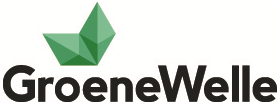 Bodem
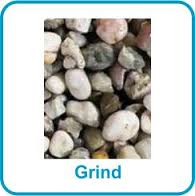 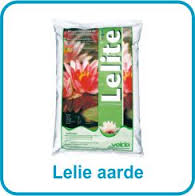 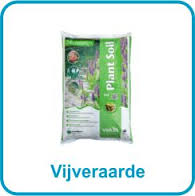 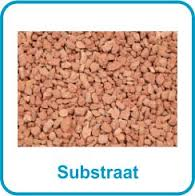 Hoofdstuk 30Stikstof in de bodem
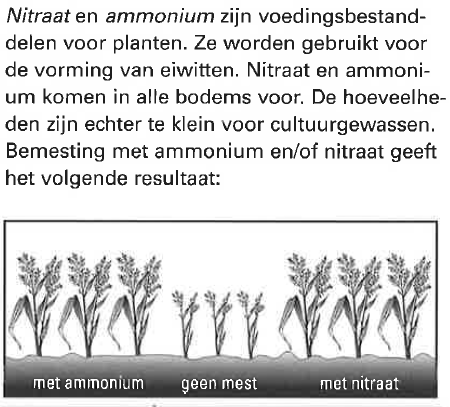 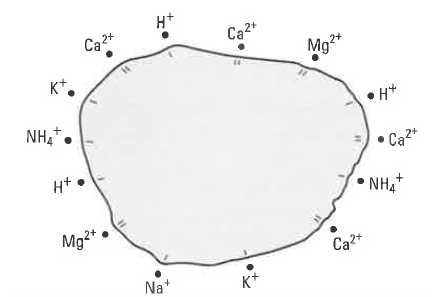 Hoofdstuk 30Stikstof in de bodem
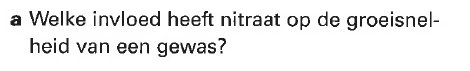 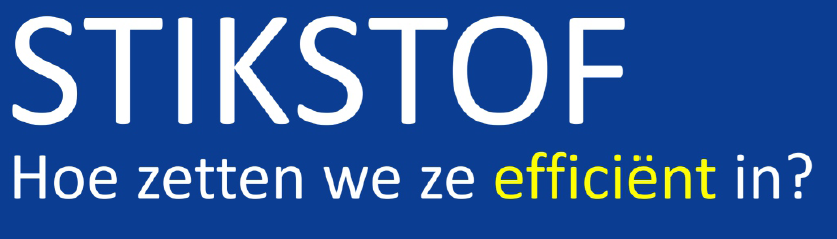 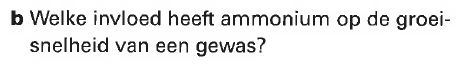 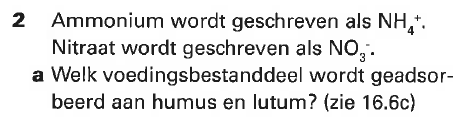 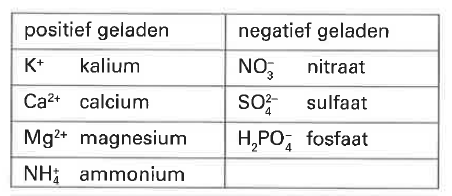 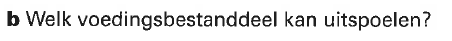 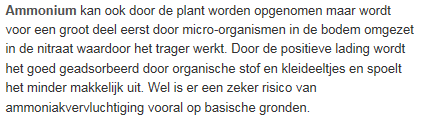 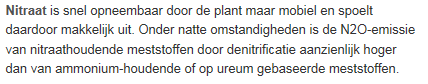 Hoofdstuk 30Stikstof in de bodem
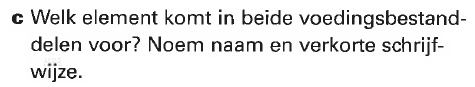 Stikstof N
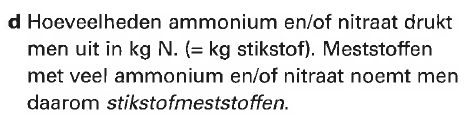 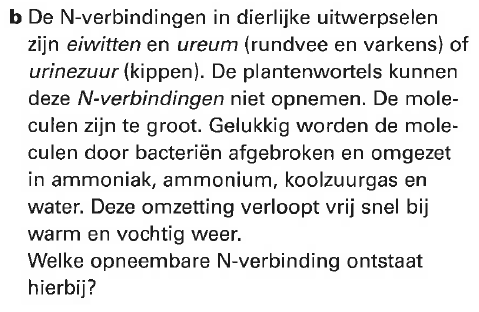 nitraat
Hoofdstuk 30Stikstof in de bodem
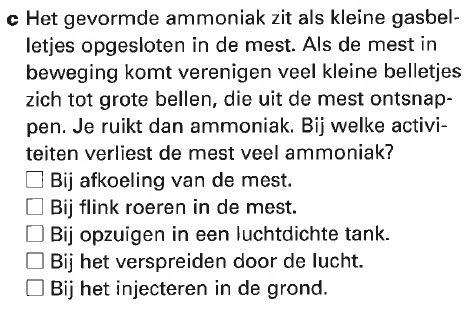 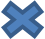 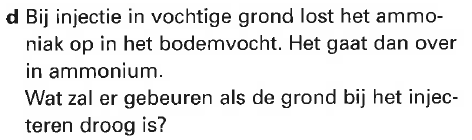 Dan zal het vervluchtigen
Hoofdstuk 30Stikstof in de bodem
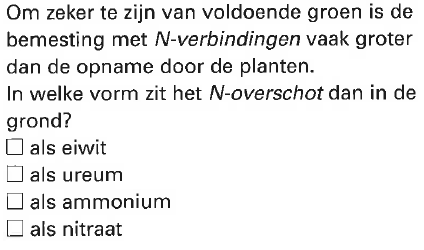 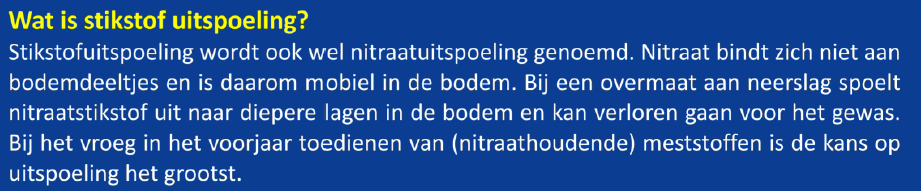 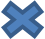 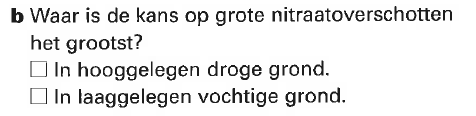 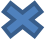 Hoofdstuk 30Stikstof in de bodem
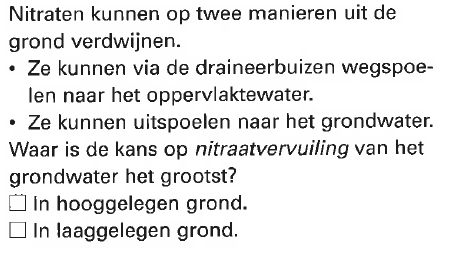 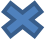 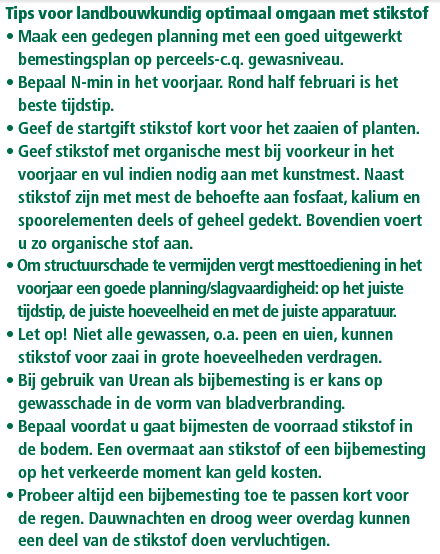 Hoofdstuk 30Stikstof in de bodem
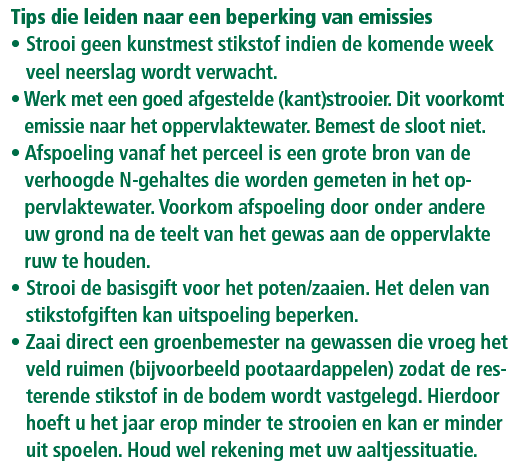 Hoofdstuk 31Fosfaat in de bodem
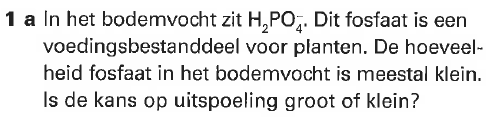 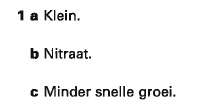 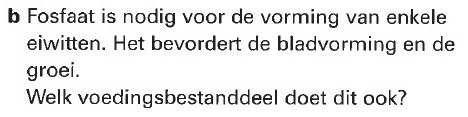 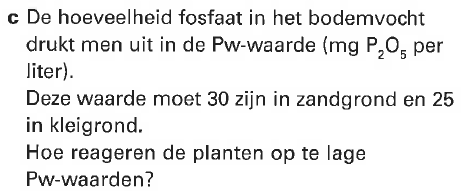 Hoofdstuk 31Fosfaat in de bodem
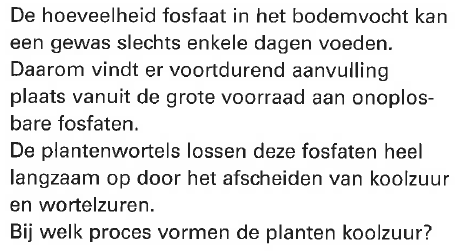 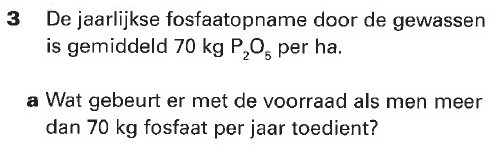 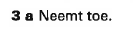 Hoofdstuk 31Fosfaat in de bodem
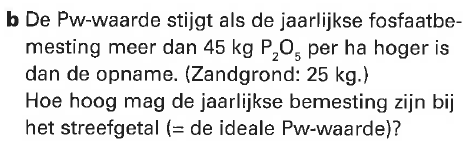 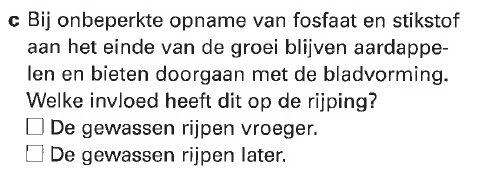 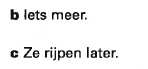 Hoofdstuk 31Fosfaat in de bodem
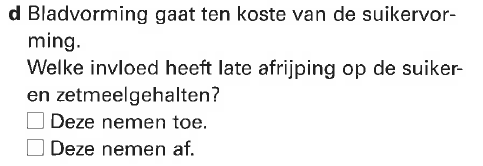 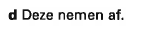 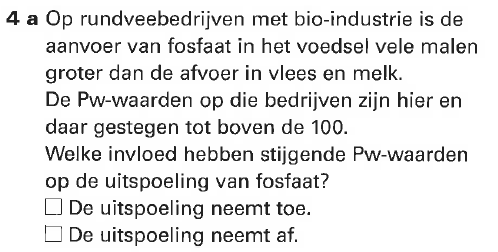 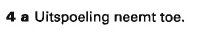 Hoofdstuk 31Fosfaat in de bodem
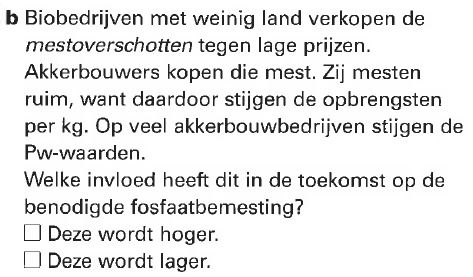 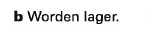 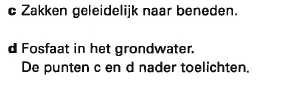 Hoofdstuk 31Fosfaat in de bodem
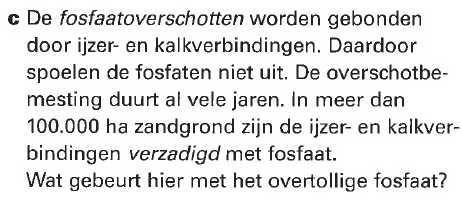 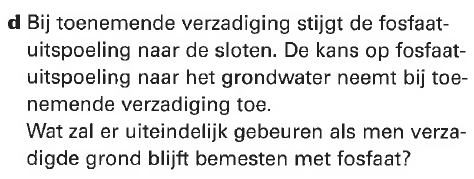 Hoofdstuk 31Fosfaat in de bodem
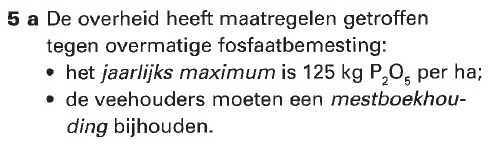 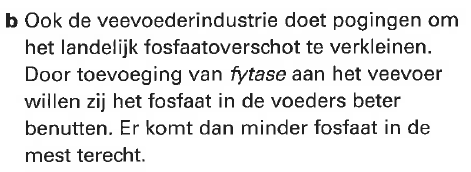 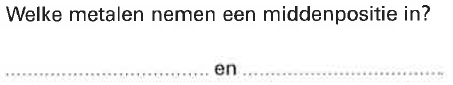 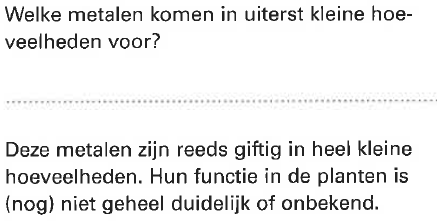 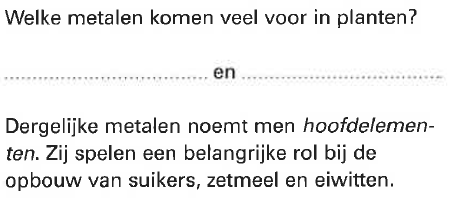 Hoofdstuk 32Zware metalen in de bodem
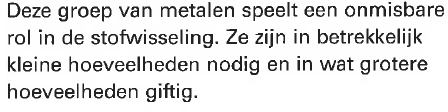 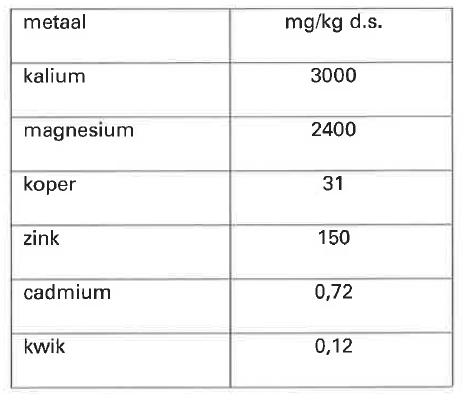 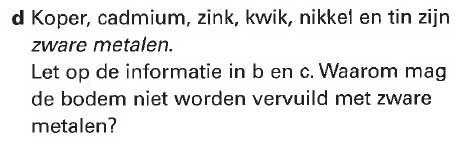 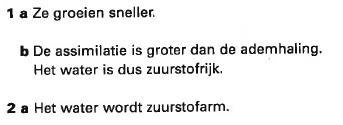 Hoofdstuk 33Oppervlaktewatervervuiling
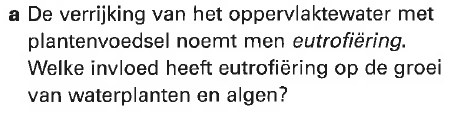 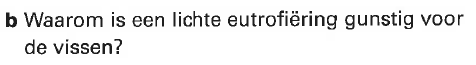 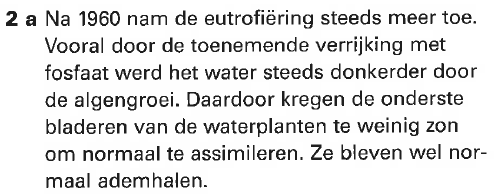 Hoofdstuk 33Oppervlaktewatervervuiling
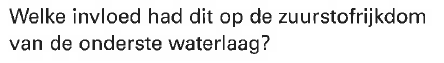 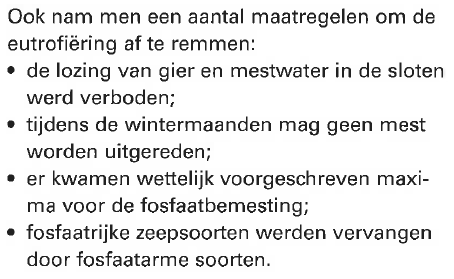 Hoofdstuk 33Oppervlaktewatervervuiling
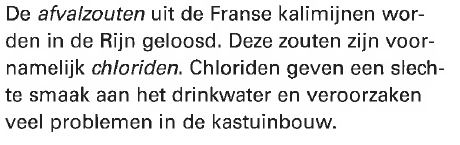 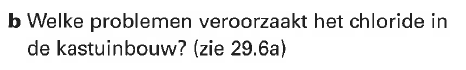 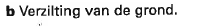 Hoofdstuk 34Bodem- en gewasbescherming
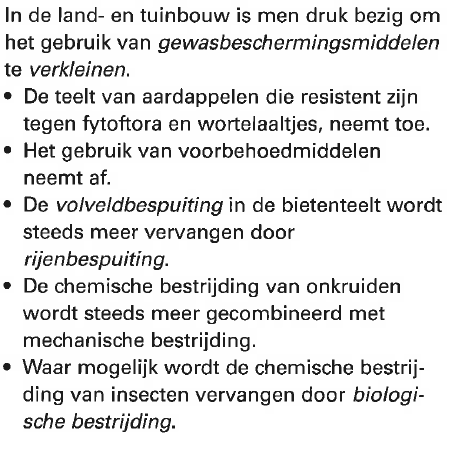 Hoofdstuk 35Compost
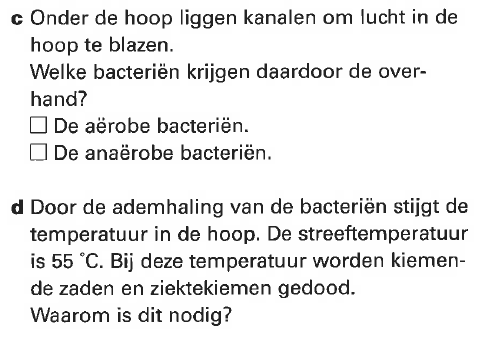 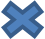 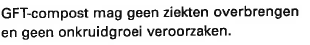 Hoofdstuk 37Kalk in de bodem
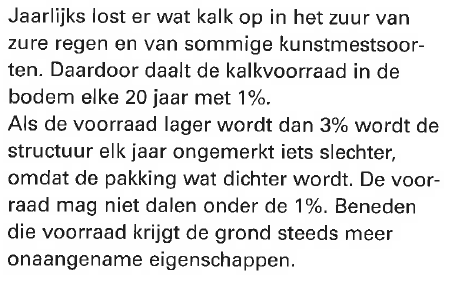 Hoofdstuk 37Kalk in de bodem
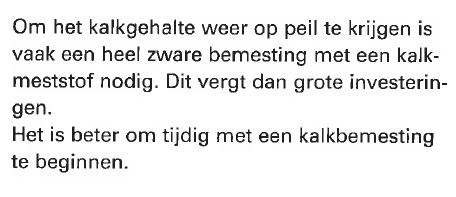 Hoofdstuk 39
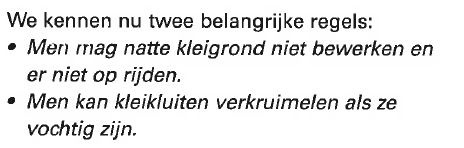